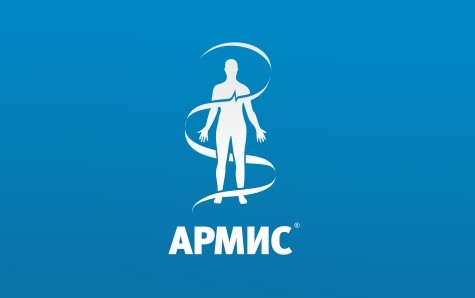 Муниципальное бюджетное общеобразовательное учреждение
Островянская средняя общеобразовательная школа
Работу выполнила: ответственный за ведение АРМИС
Прокопенко Т.В.
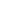 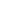 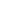 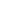 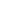 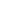 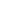 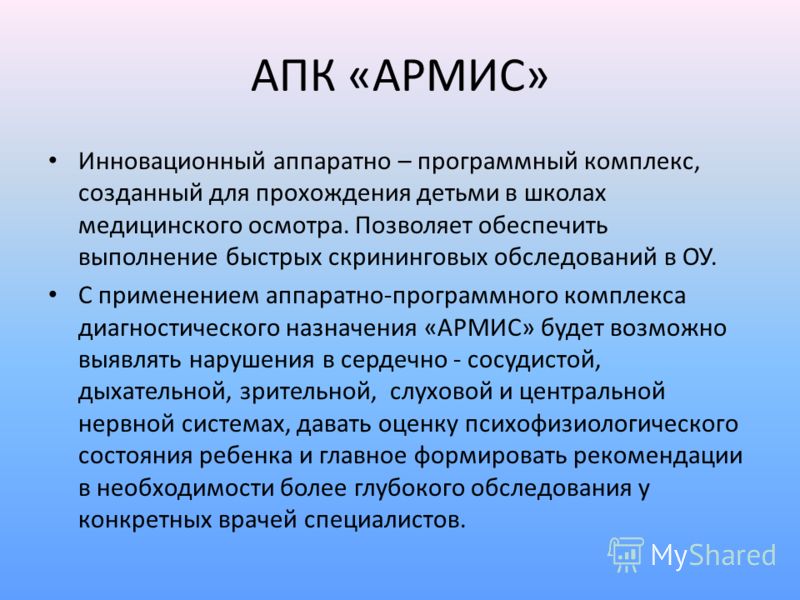 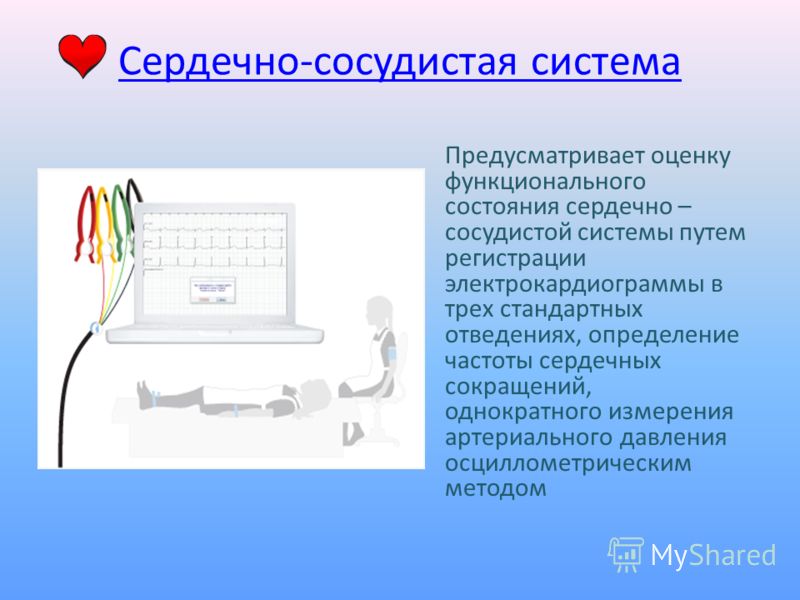 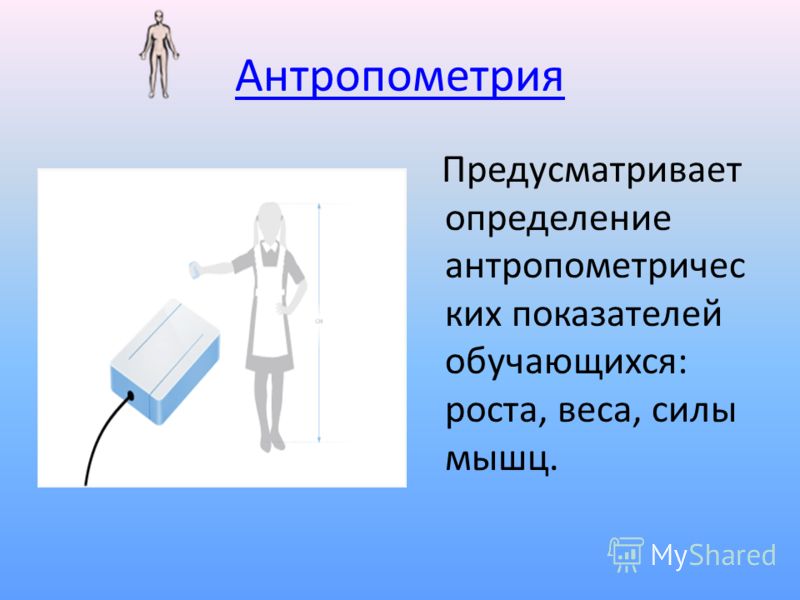 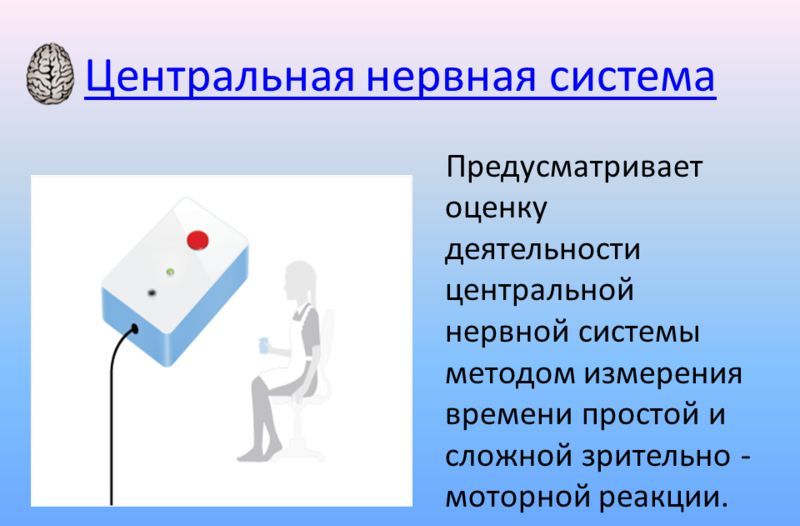 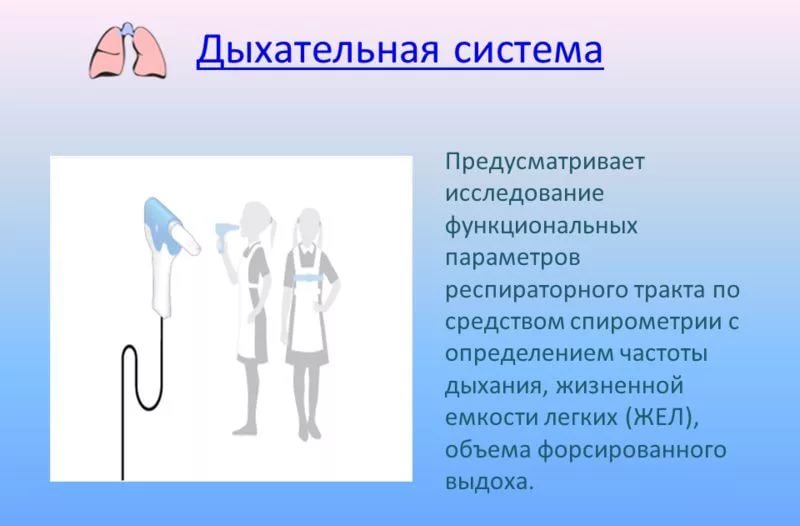 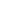 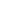 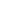 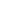 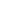 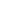 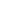 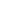 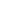 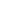 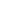 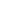 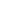 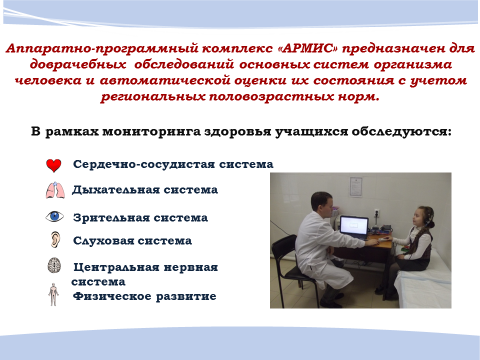 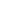 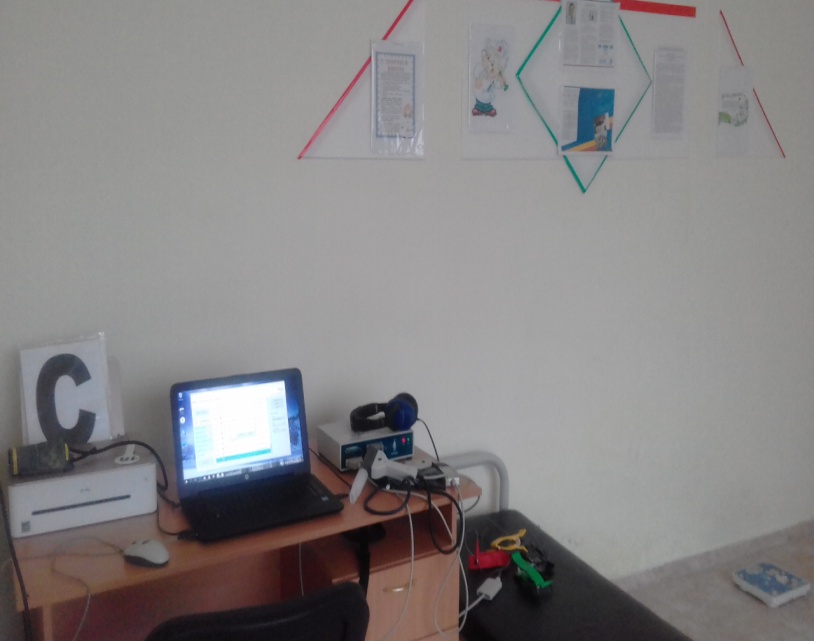 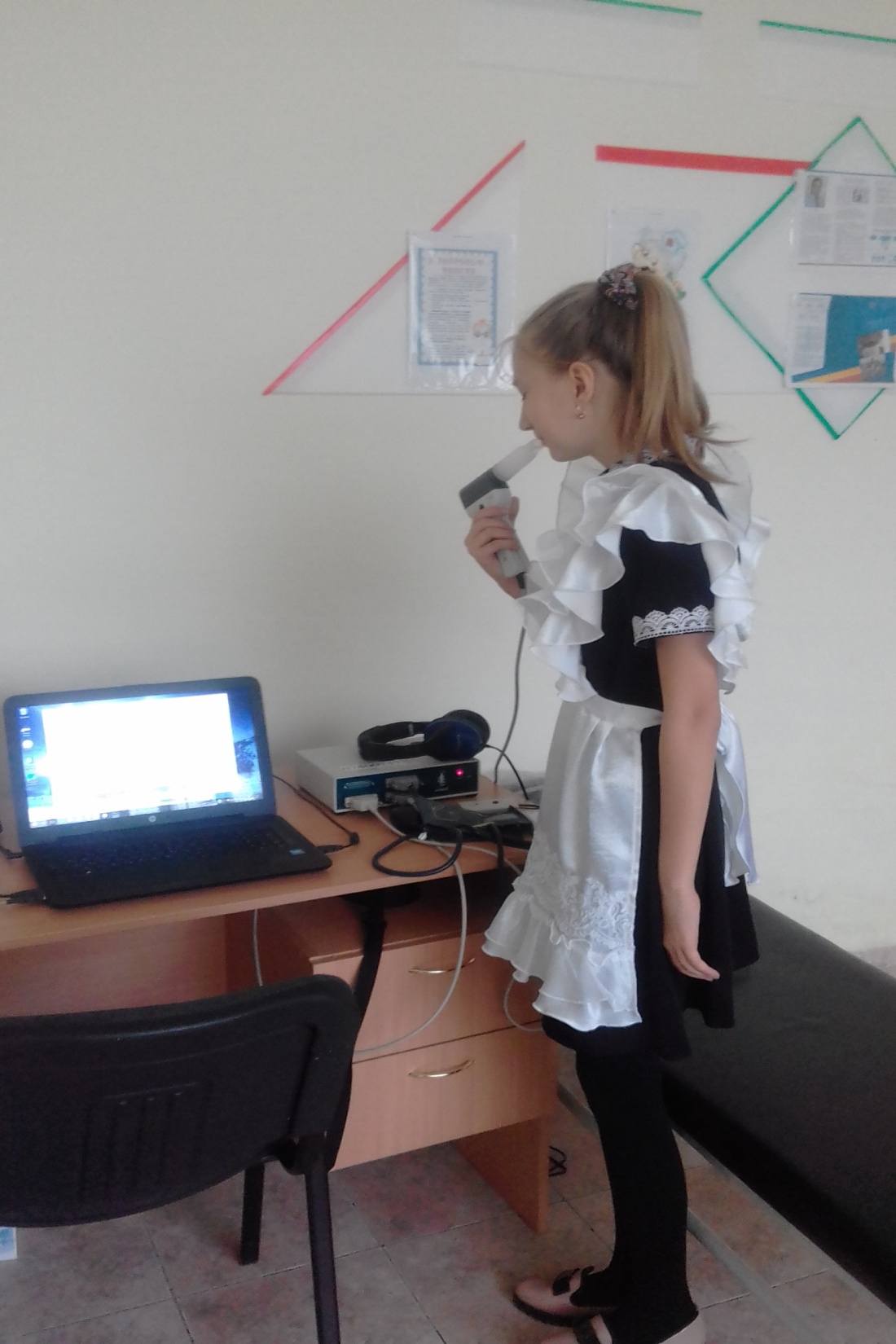 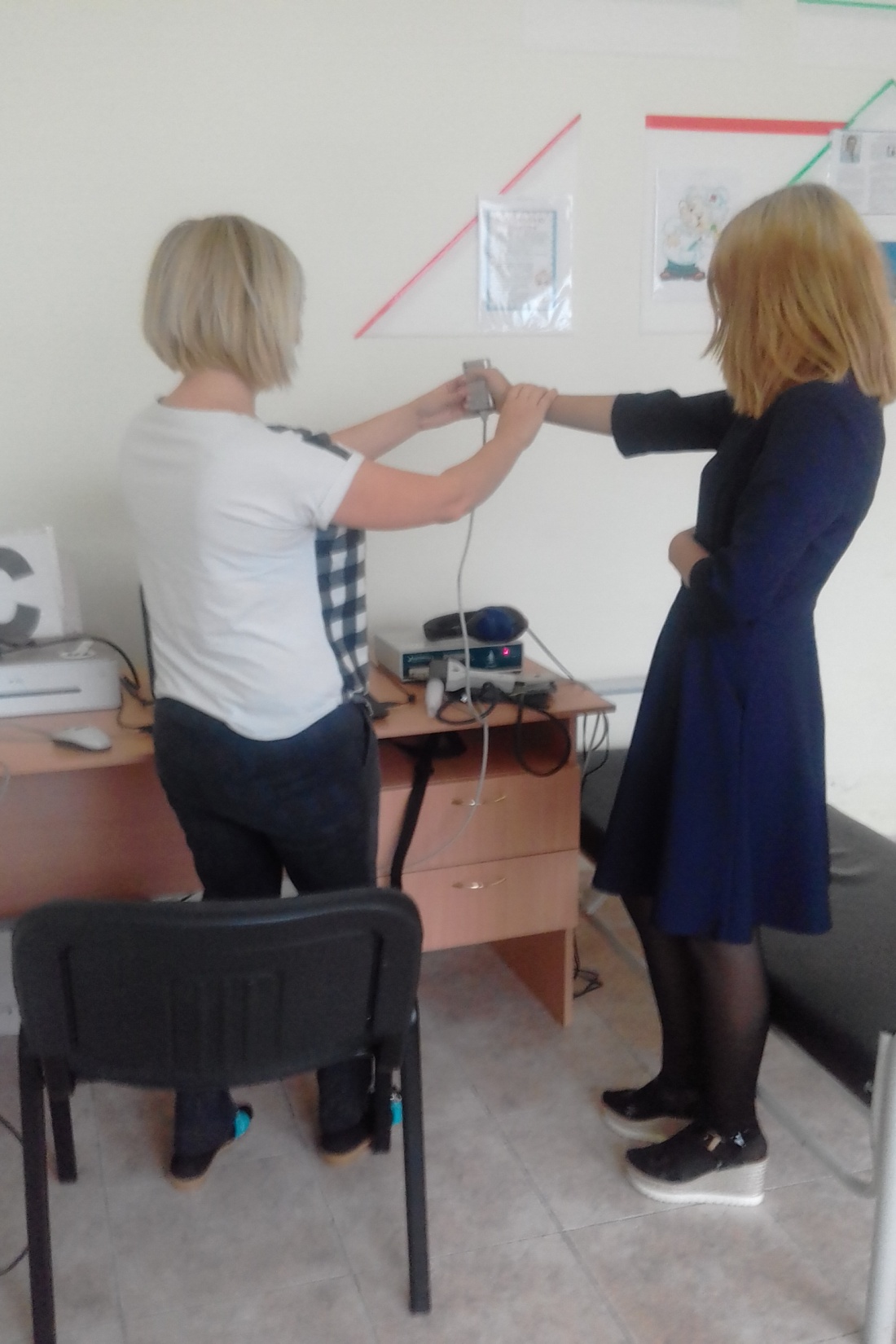